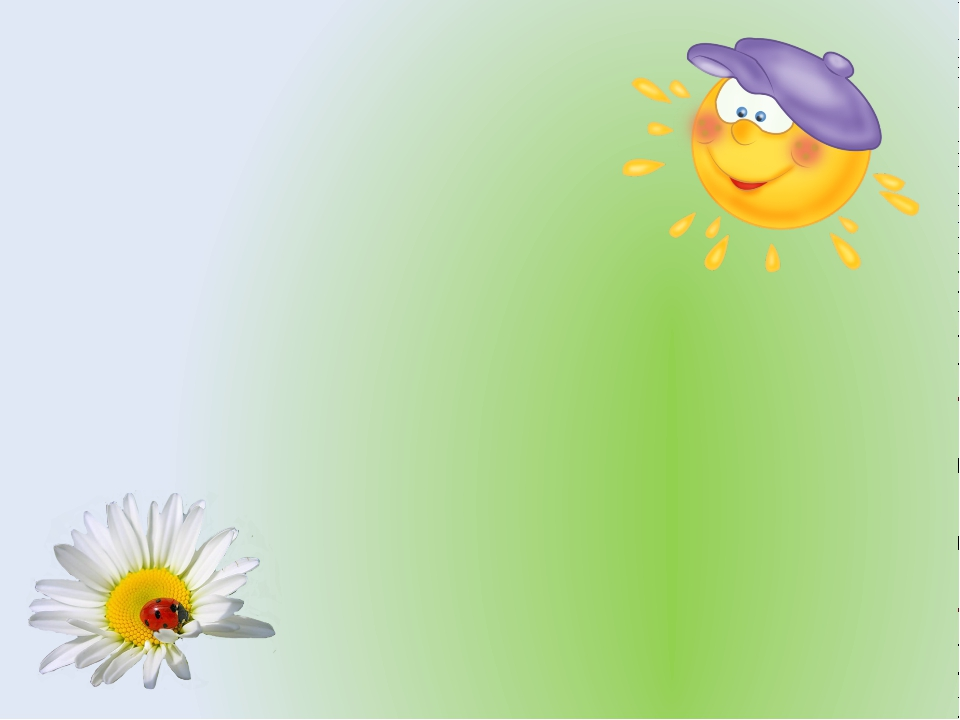 Творческое родительское собрание в подготовительной «А» группе.
Тема собрания :
« Ребёнок в семье»
Воспитатели : 
Сергеева Н. В.
Клюшина О. В.
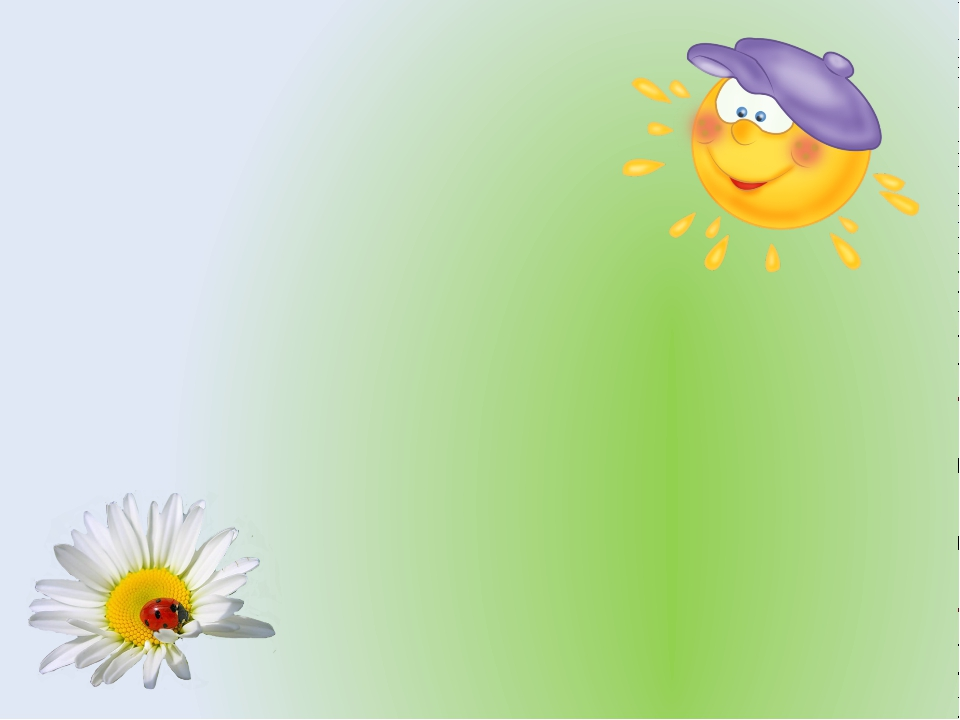 Цель собрания:
Обогащение внутреннего мира детей через  совместное общение 
в семье  и  представление семейного опыта о совместной творческой деятельности детей и их родителей дома.
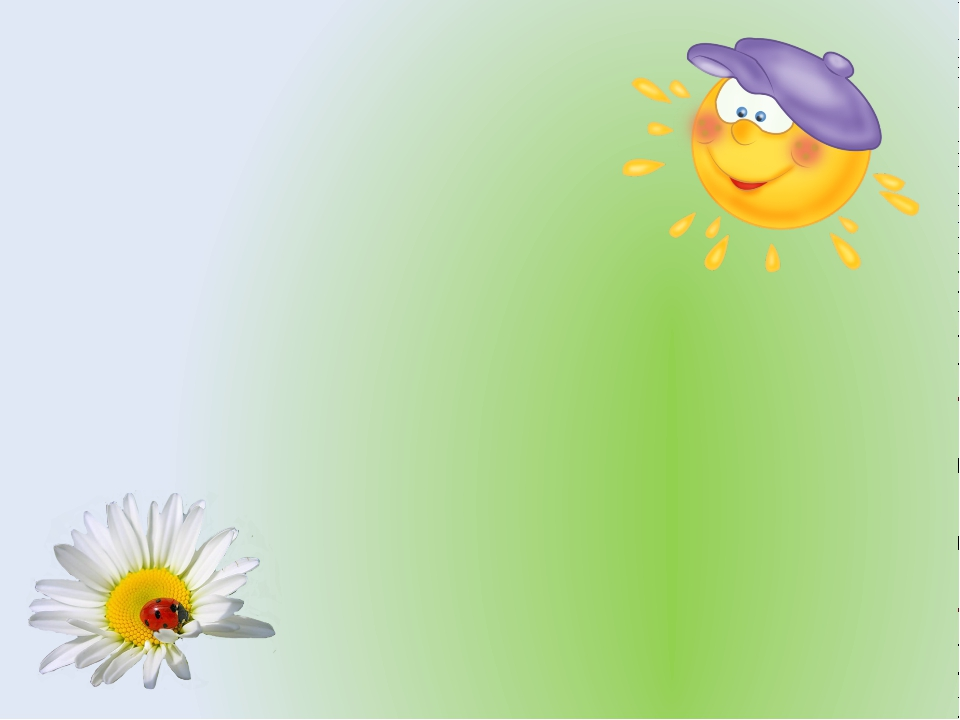 Задачи:
Повышать качество воспитательно – образовательного процесса в детском саду, формировать социально – нравственные семейные ценности, повышать педагогическую грамотность родителей.
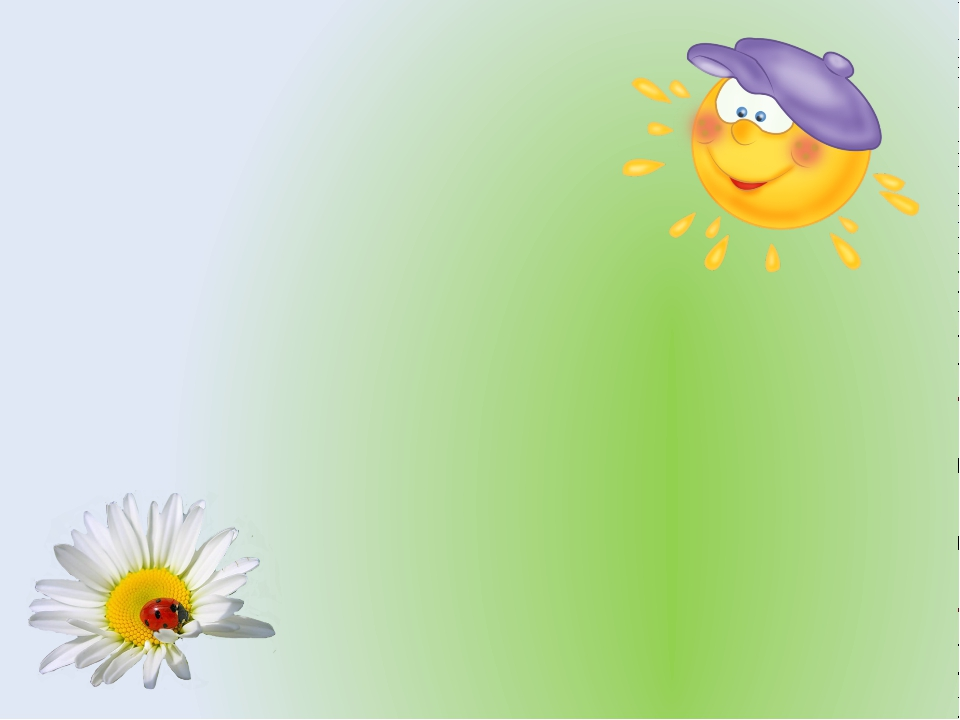 Подготовительная работа :
домашнее задание для родителей – вырезать из
      цветной бумаги звёзды разных размеров и цветов, 
      приклеить их на альбомный лист голубого цвета;
детские рисунки на тему: «Моя семья»;
детские высказывания: «Семья устами ребёнка»;
разучивание стихов о семье;
оформление выставки «Волшебная сказка из бисера» ;
оформление книжной выставки «Умные книжки дома»;
оформление выставки «Волшебный крючок»;
оформление выставки «Развивающие игры дома».
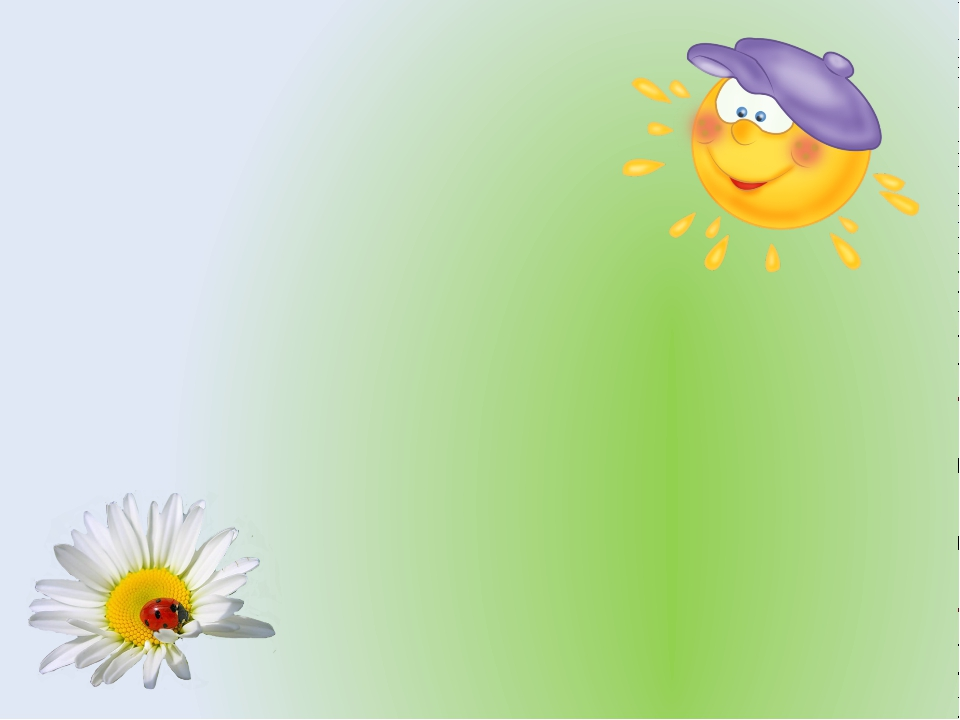 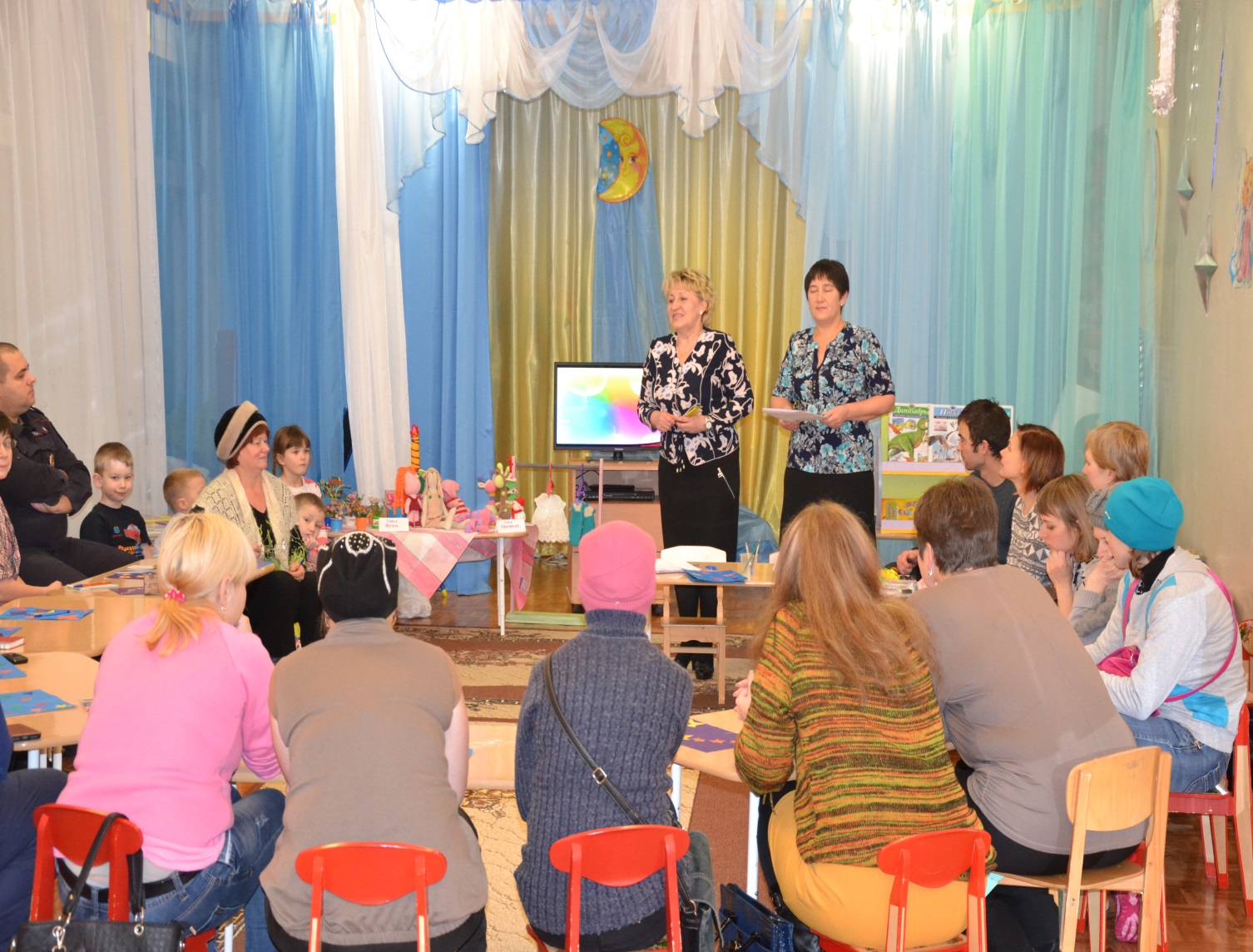 Начало  нашей встречи ! Конечно же стихи А. Дмириева
             «Семья».
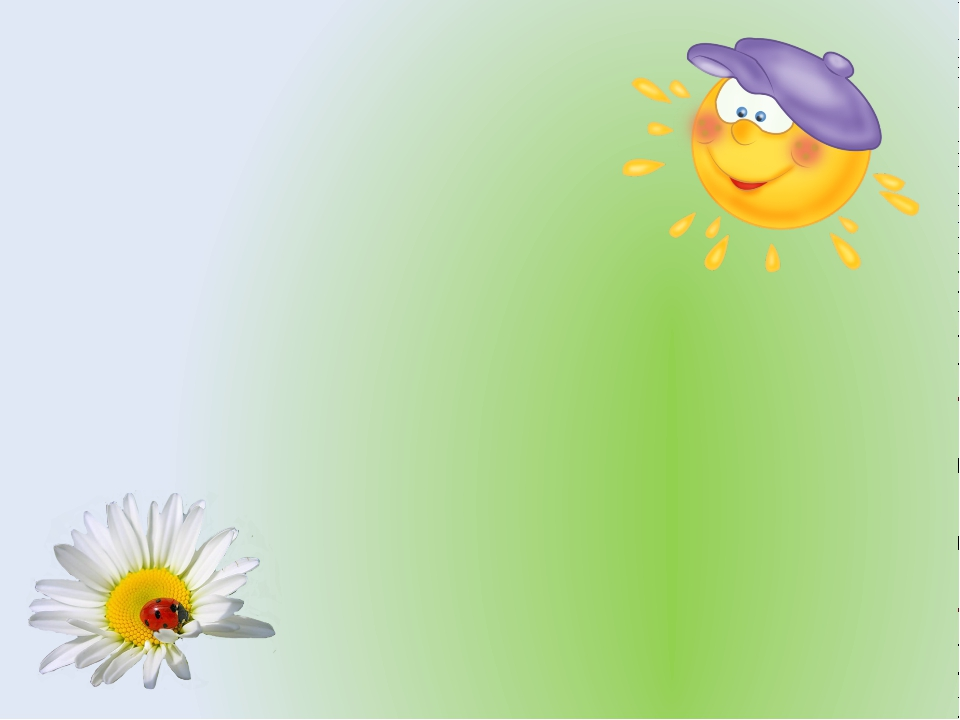 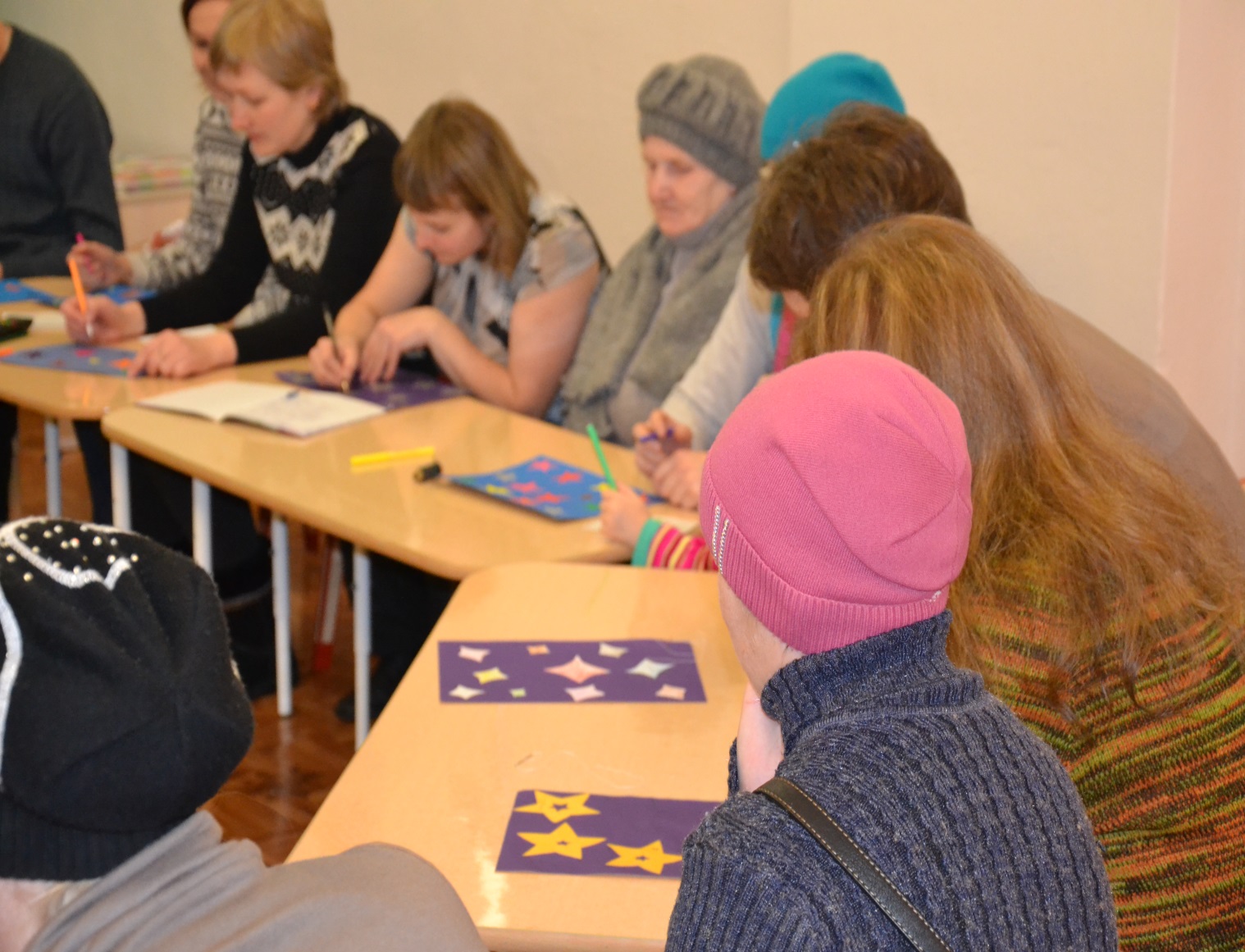 Психологическая игра с родителями                                                        «Моя Галактика».
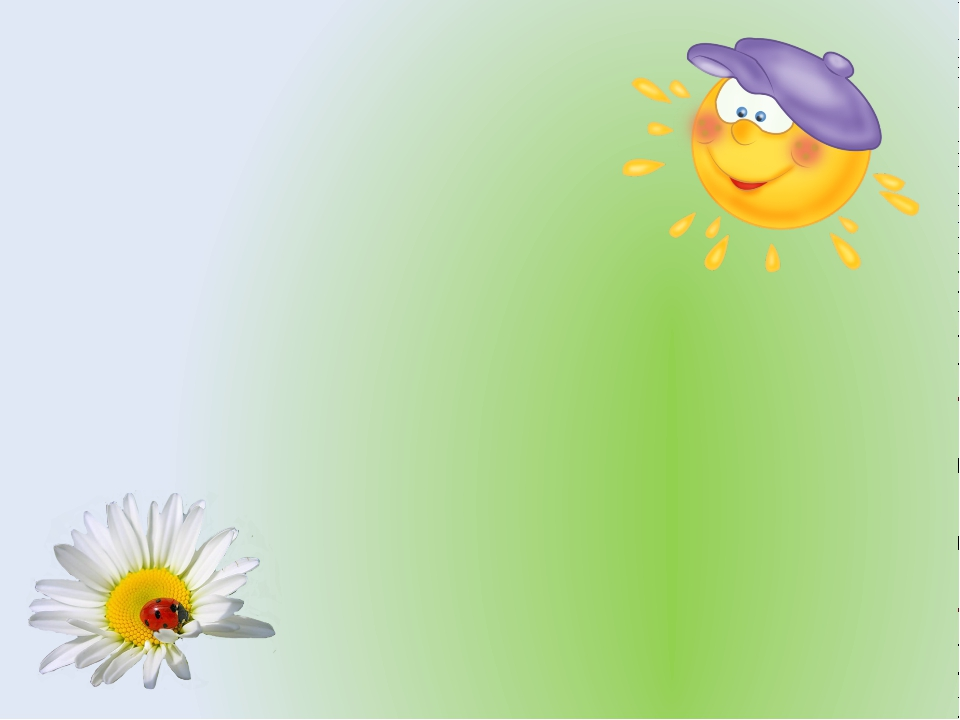 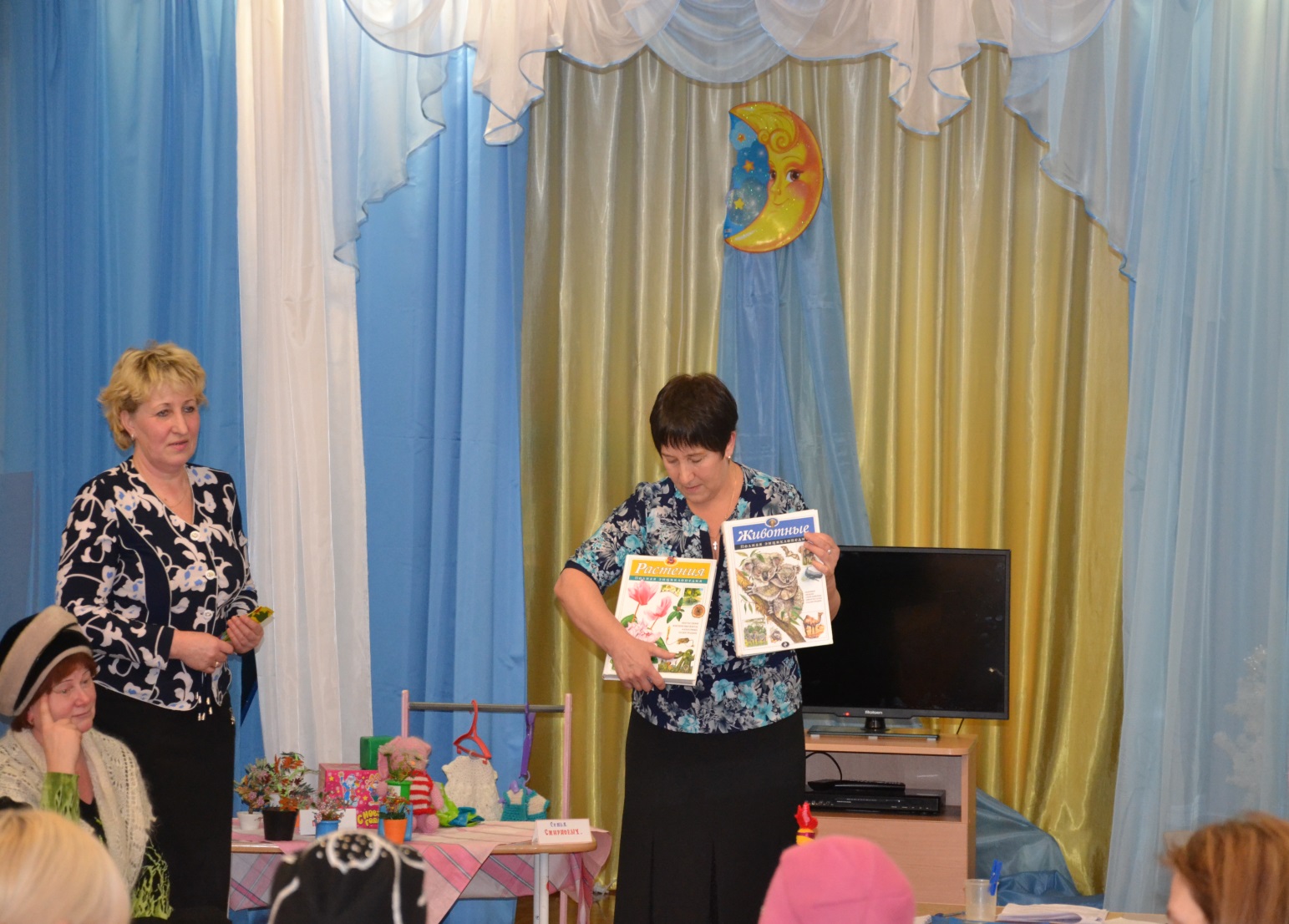 Потехина М.М. и Безверхий А.Е.
Поделились опытом -  как в семье Прививается любовь к чтению!
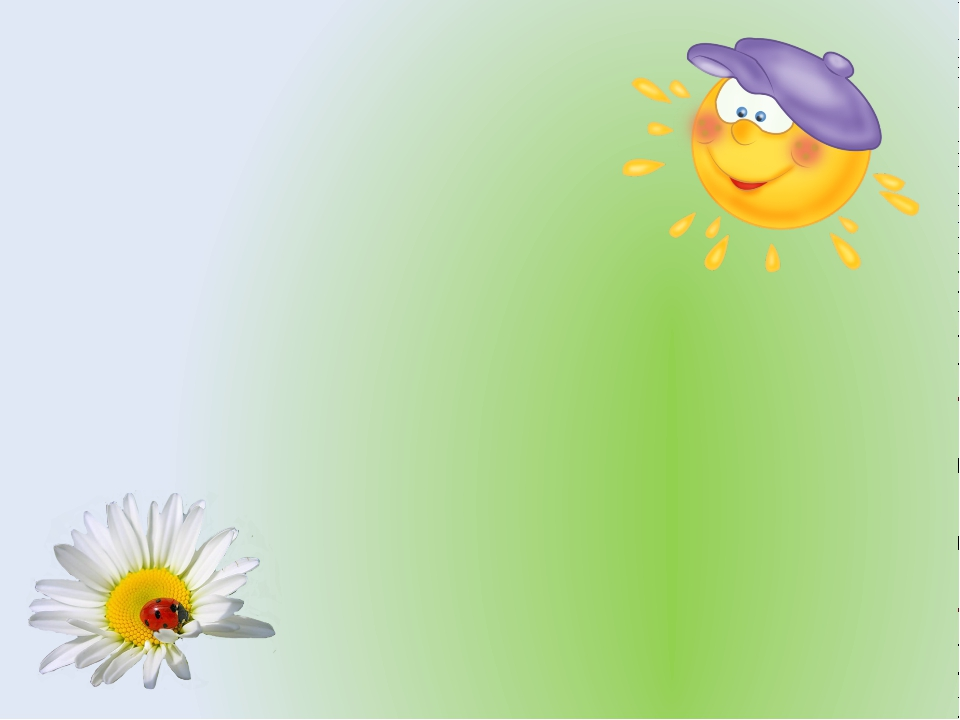 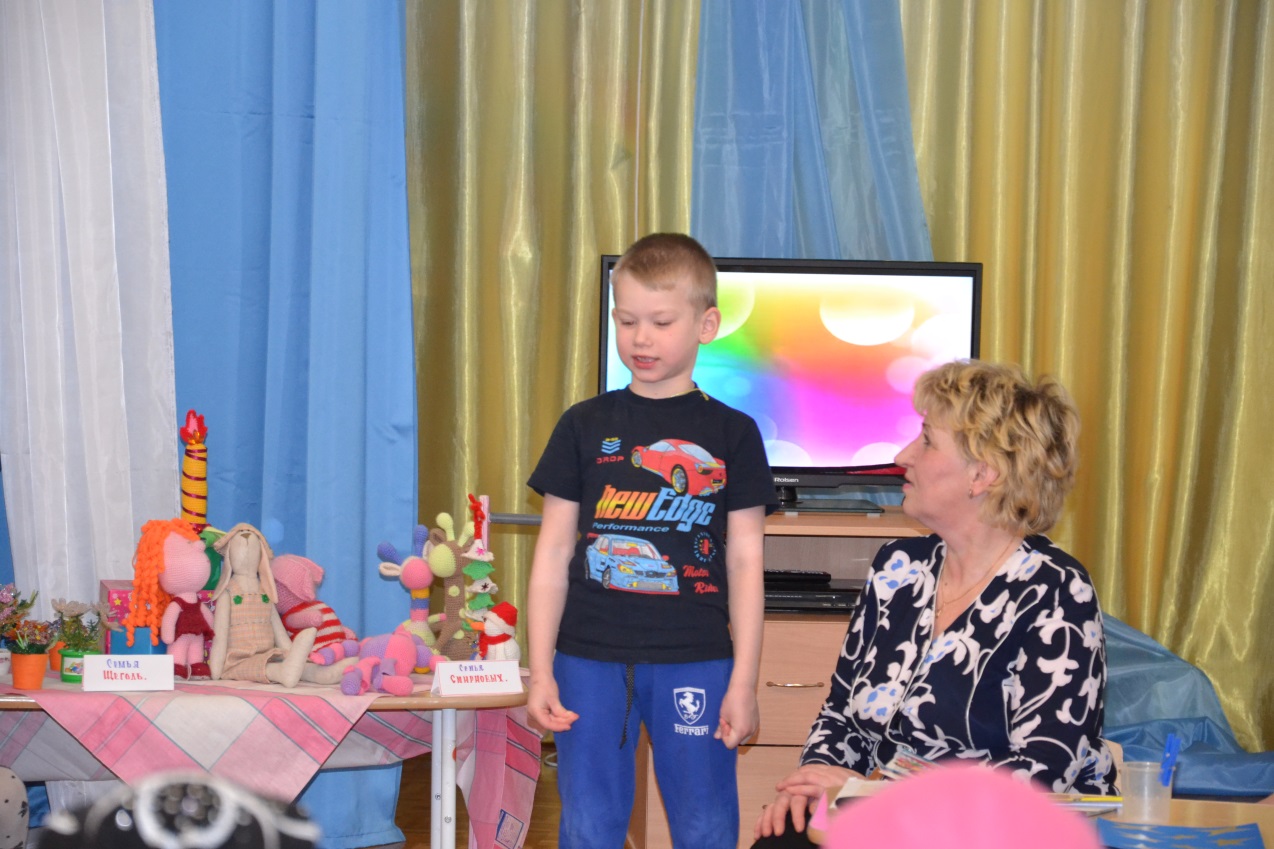 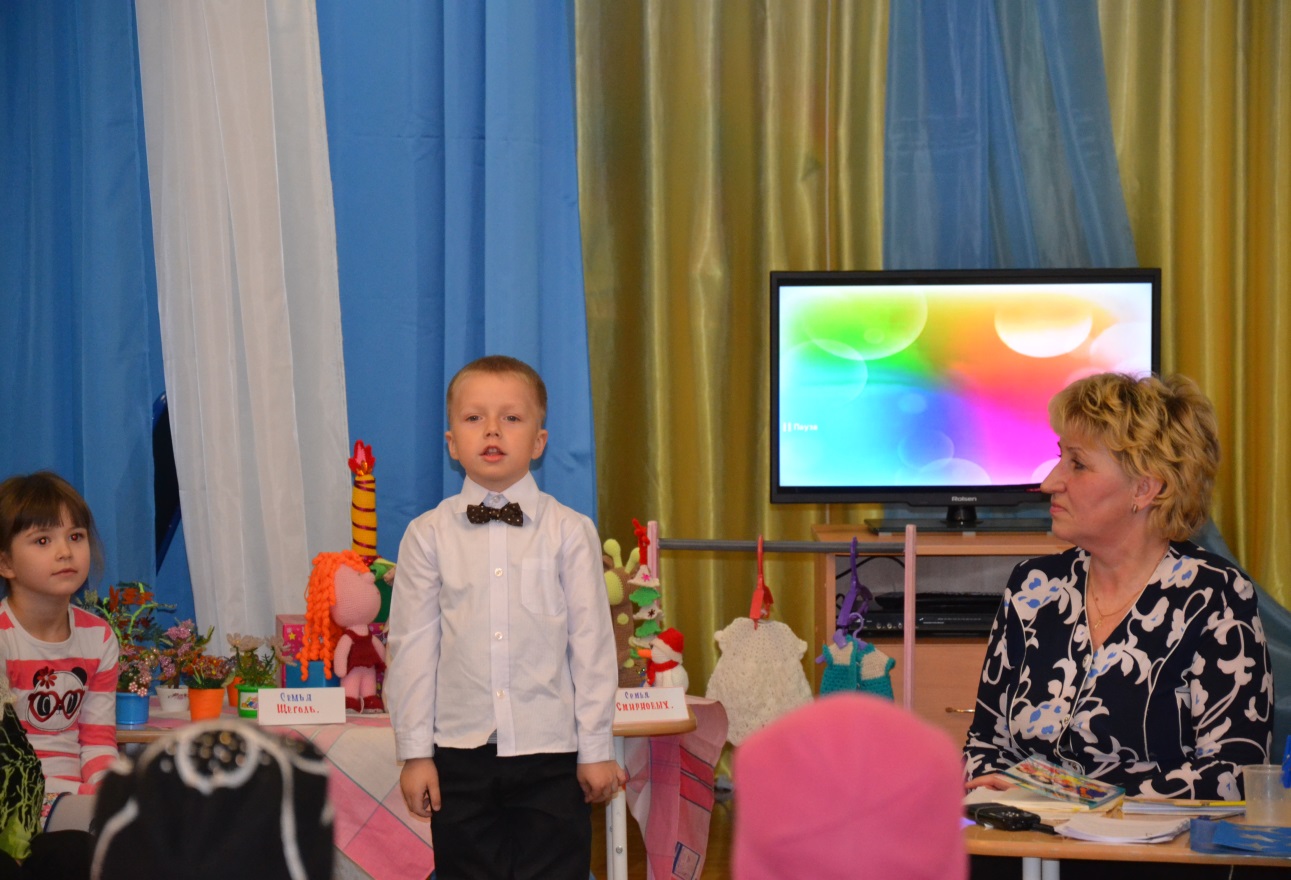 Идёт чтение стихов – 
Витя М. и Лёня С.
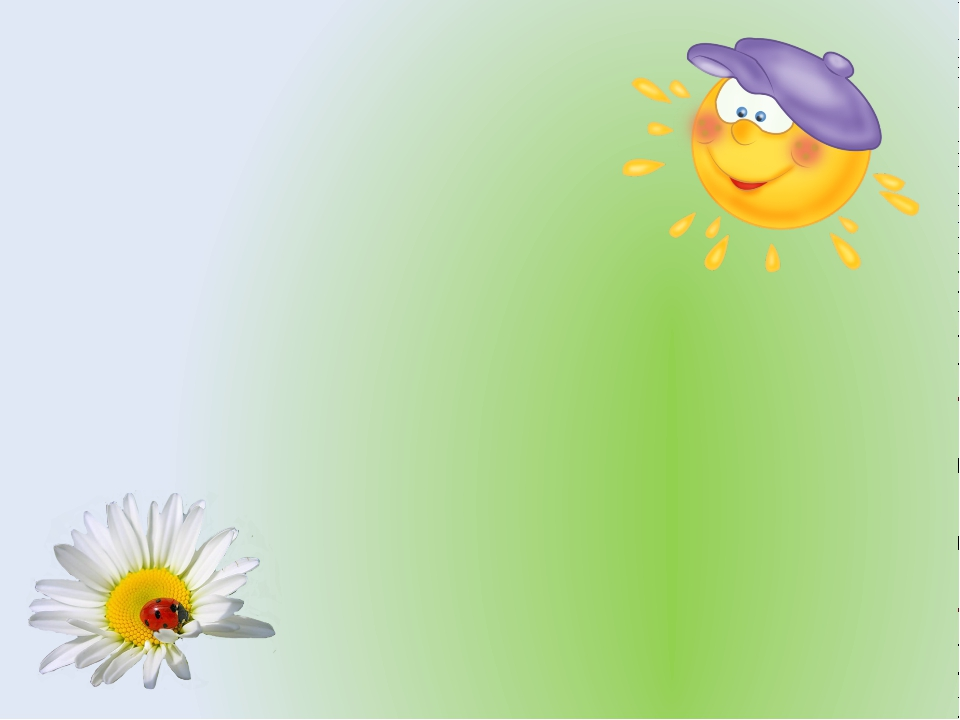 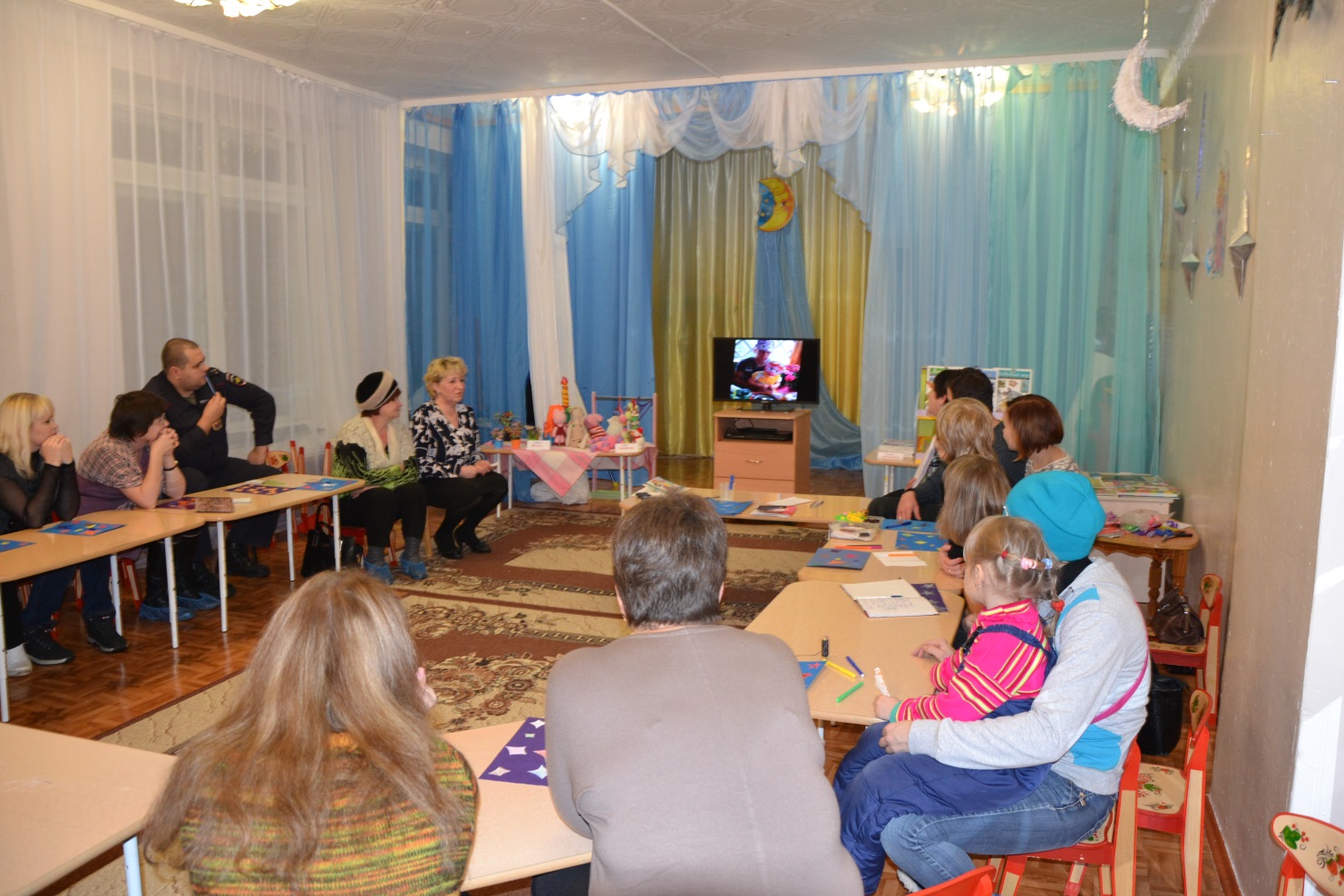 Идёт презентация «Семейные праздники и досуги»
Маслинских Т.В. делится опытом по их проведению.
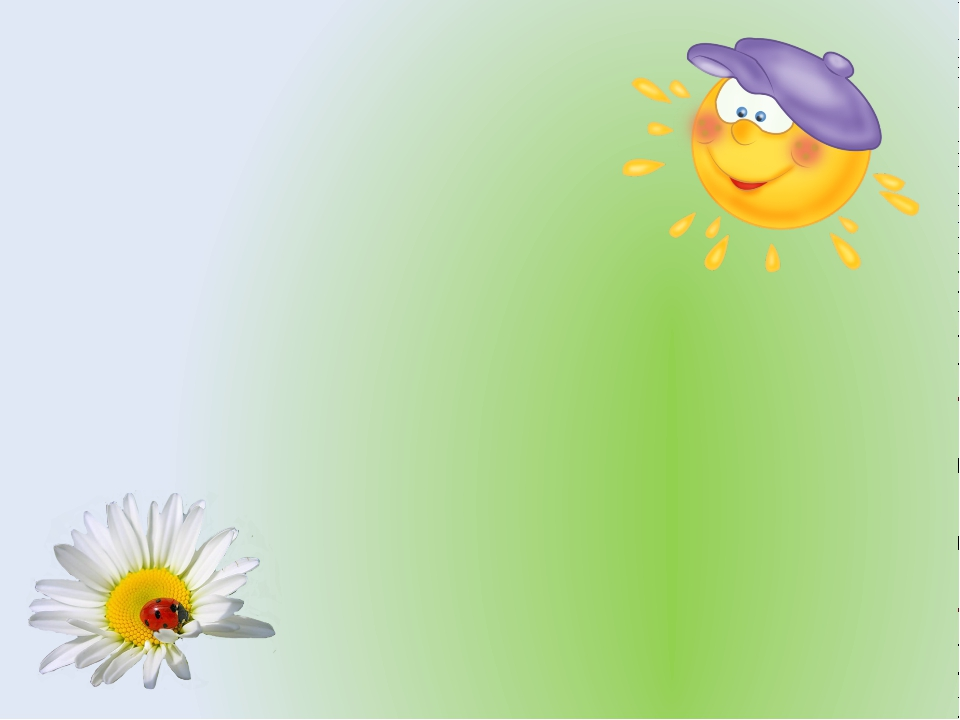 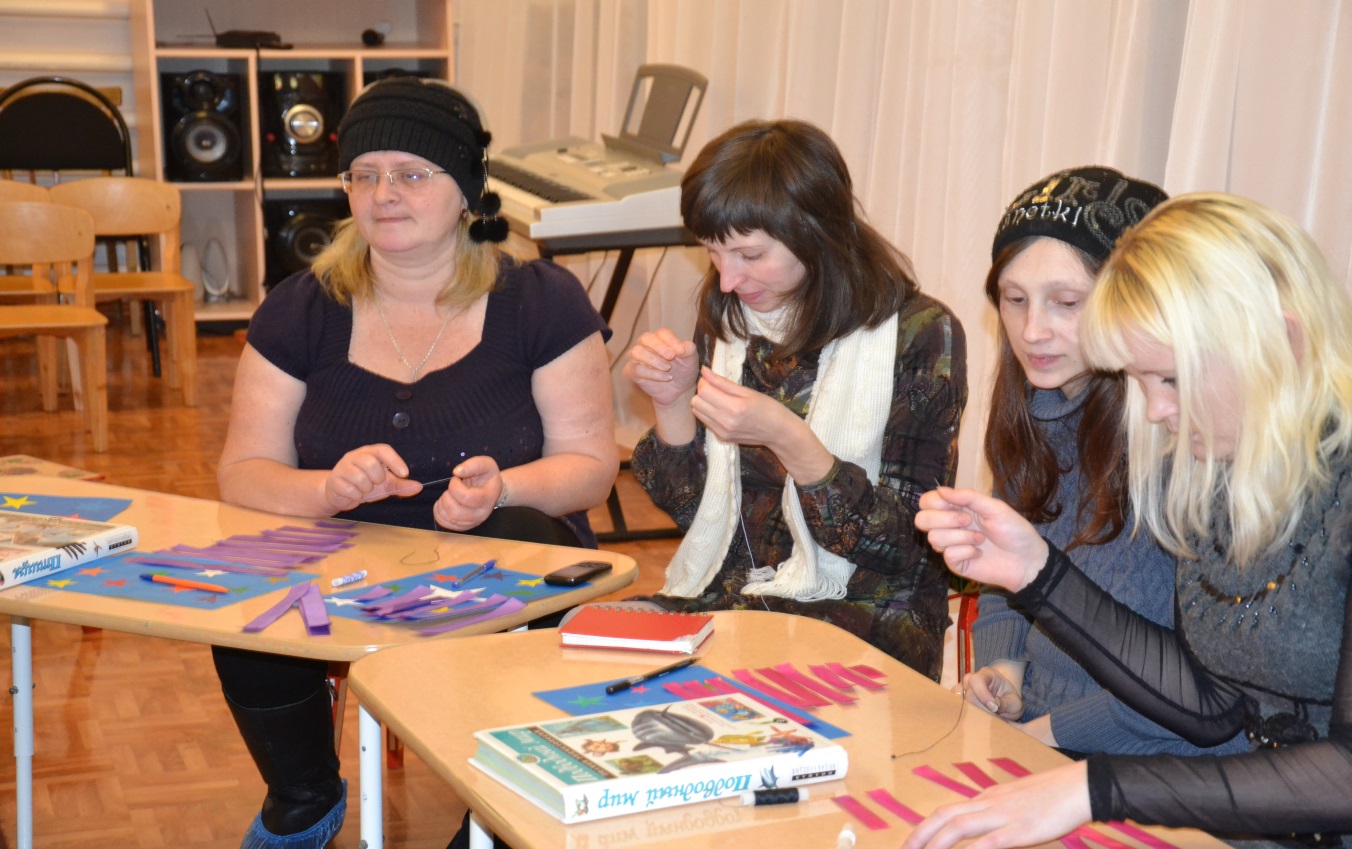 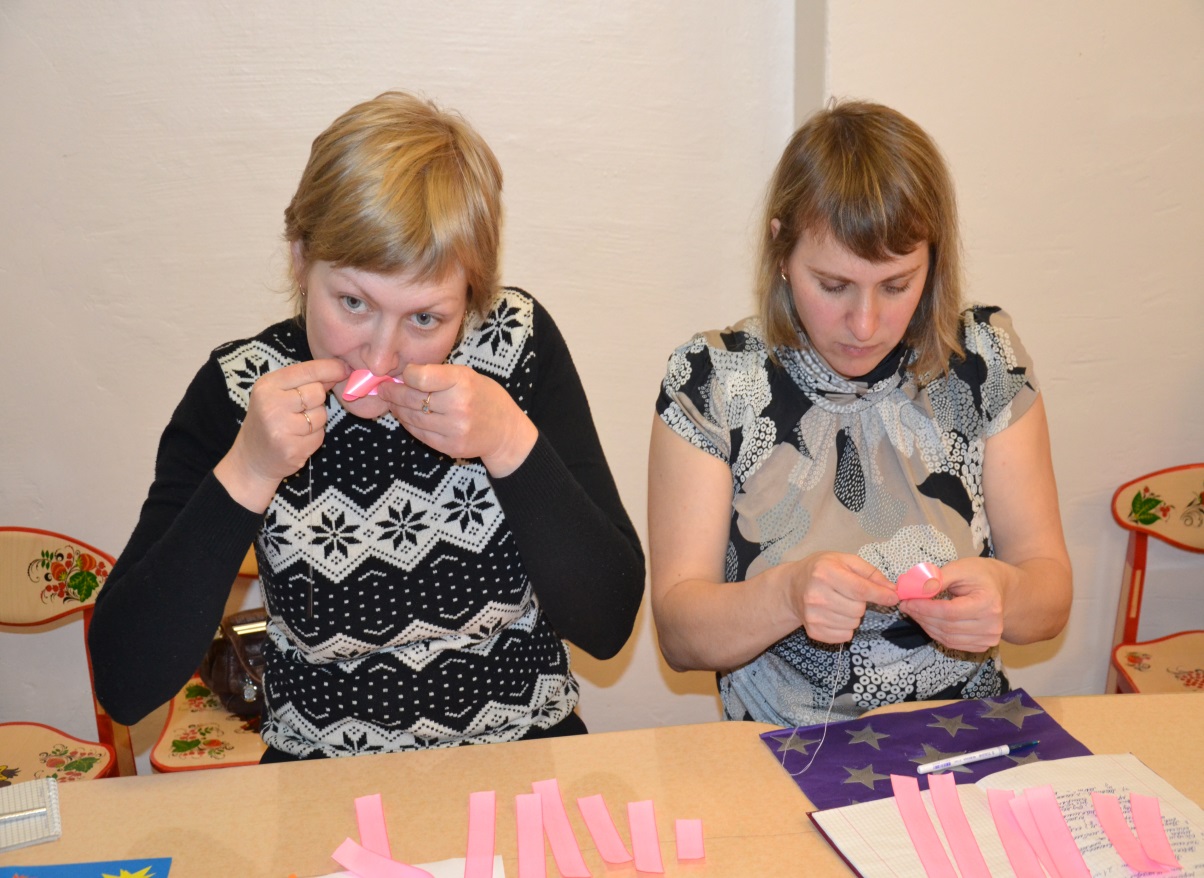 Мастер – класс
«Цветы из лент»
Проводит Клокол Ю.В.
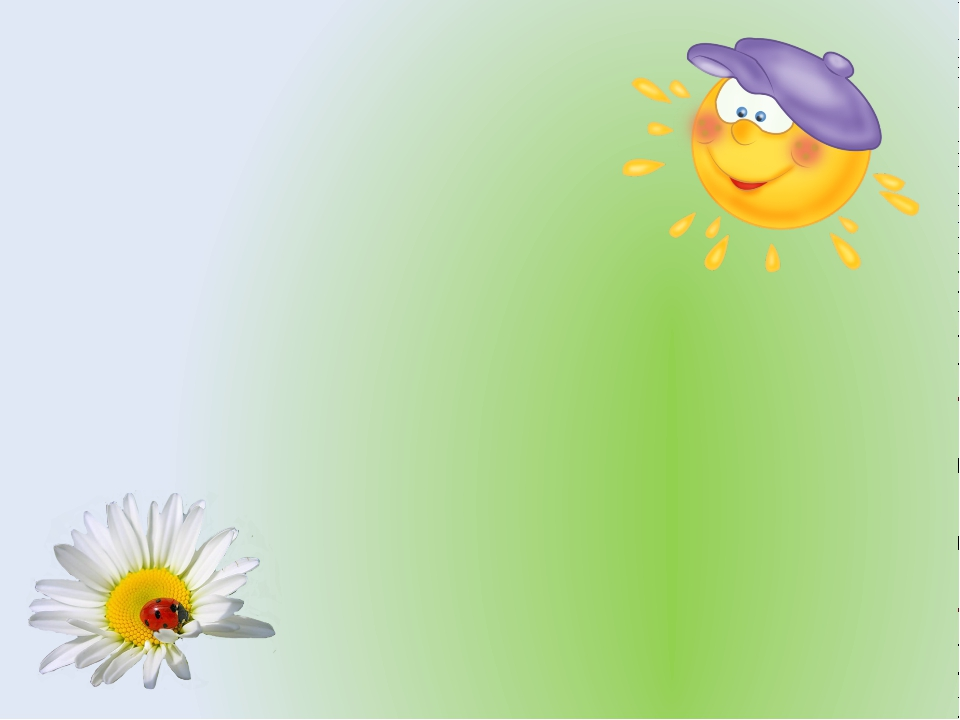 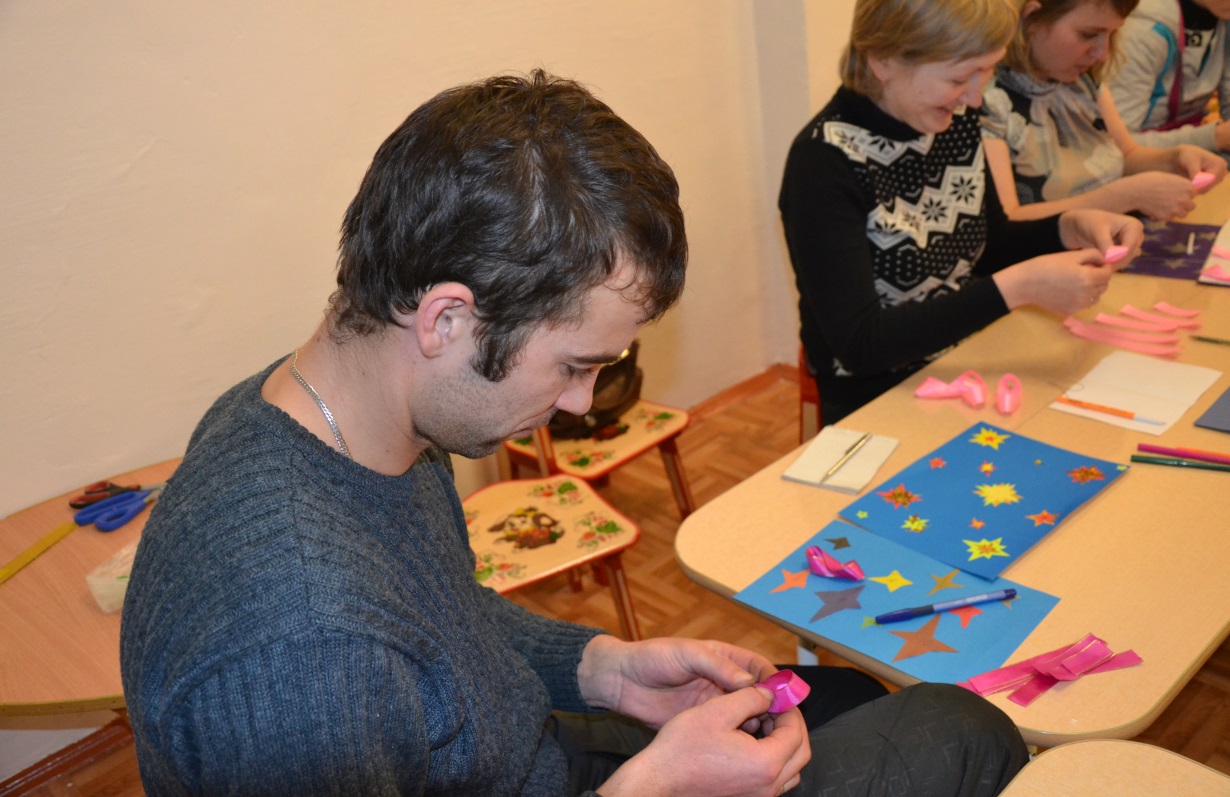 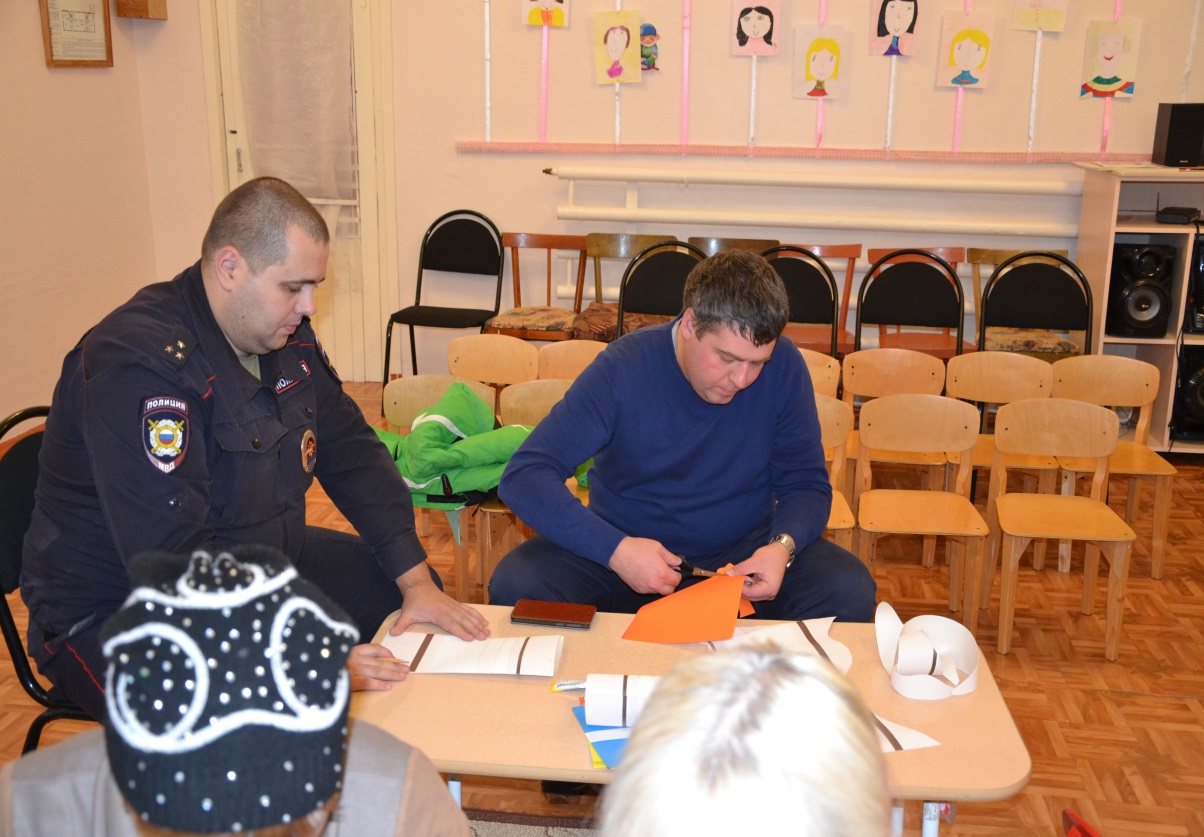 Папы были активными участниками
мастер – класса!!!
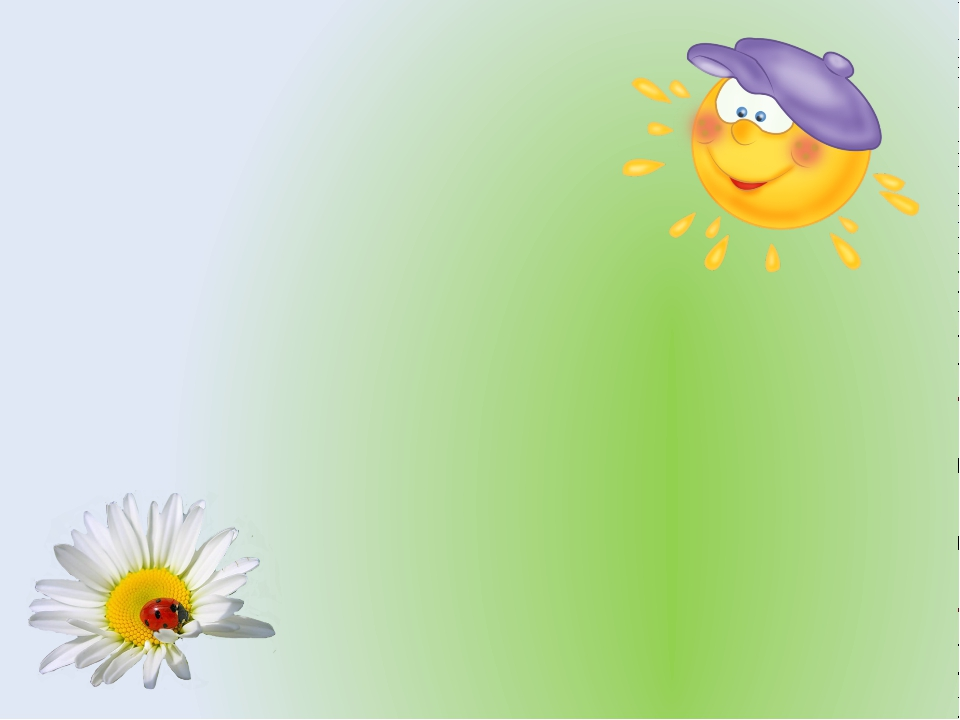 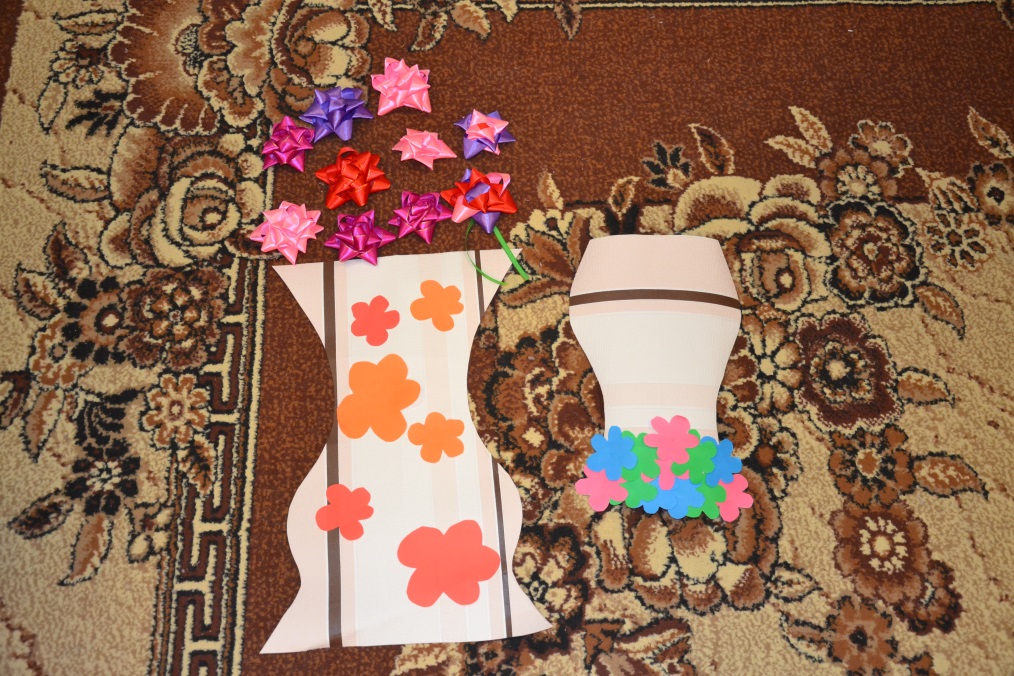 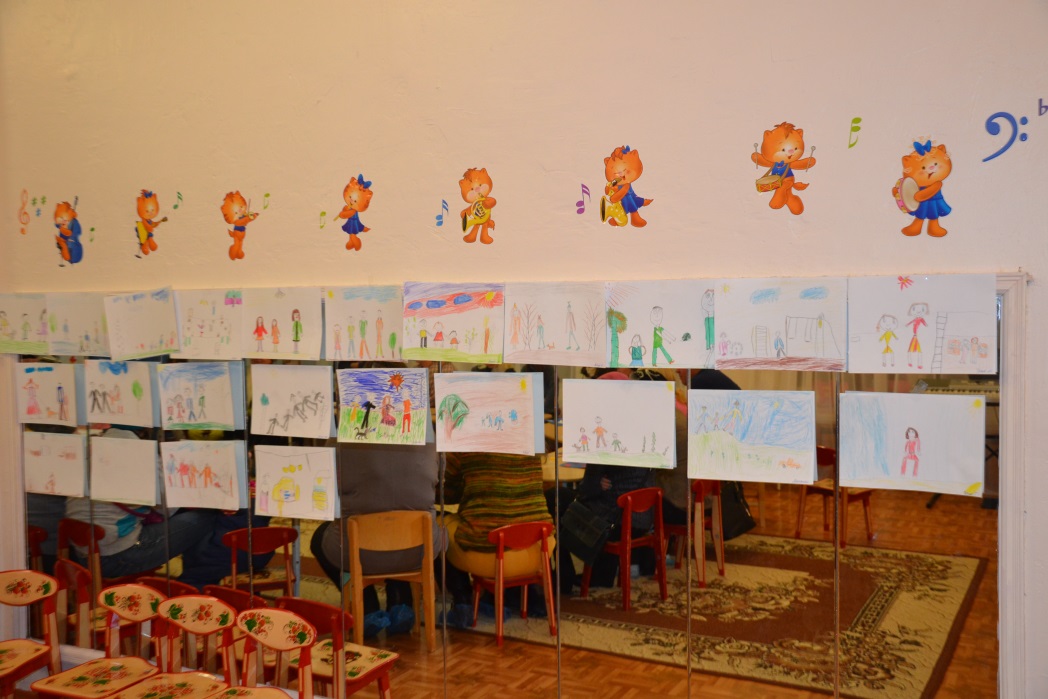 Вот такая красота получилась!
Дети тоже готовились к собранию!
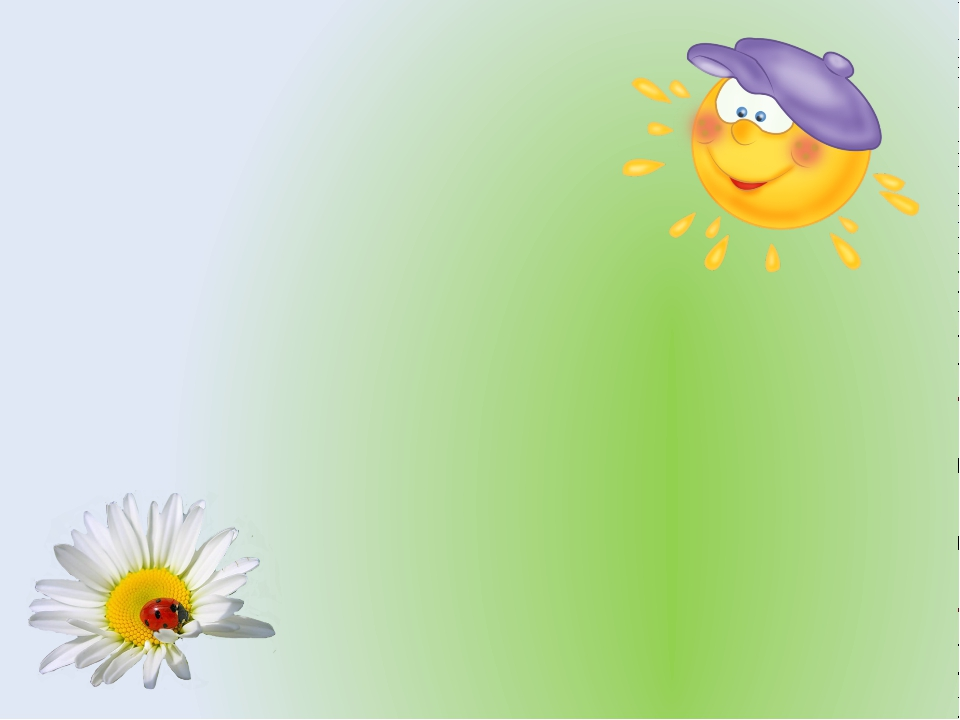 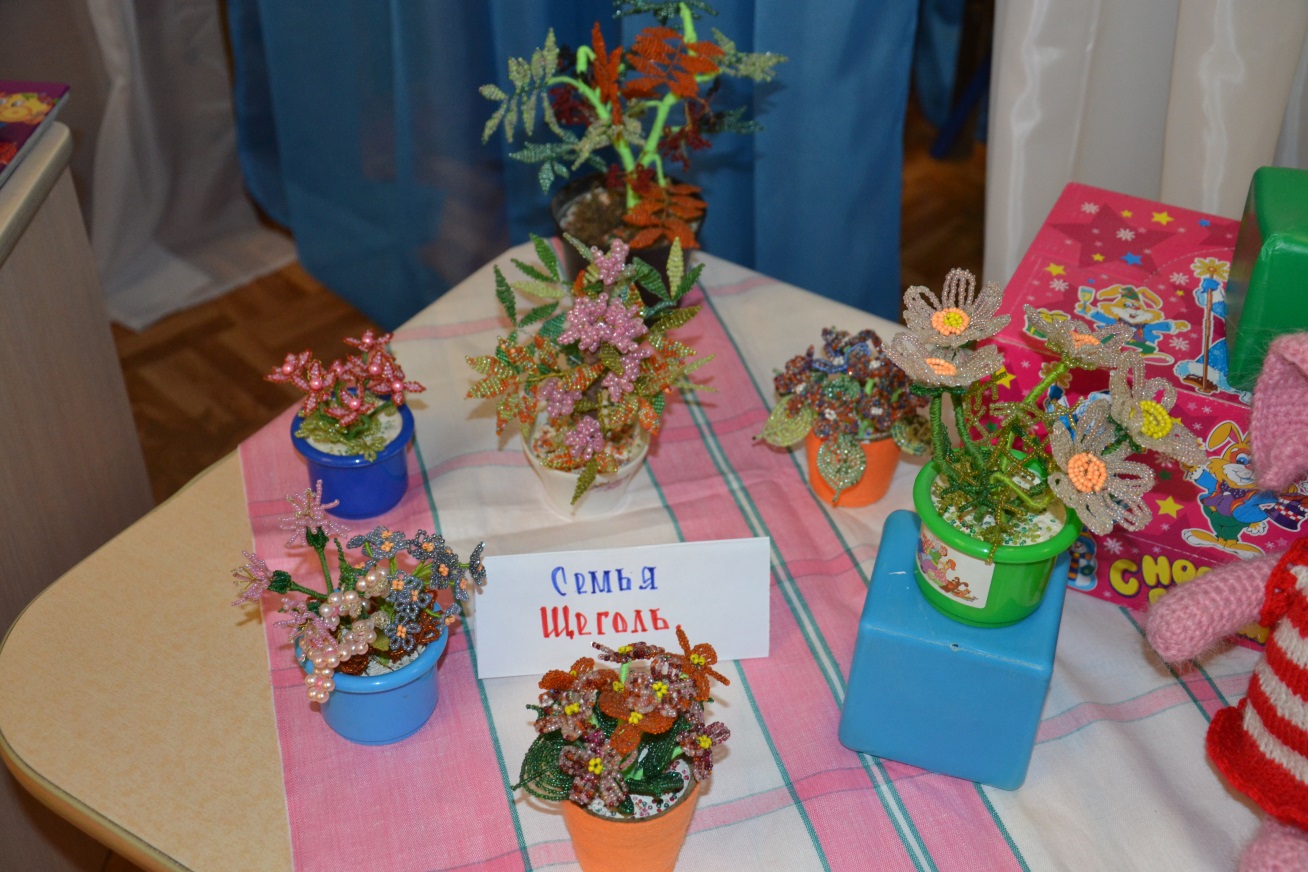 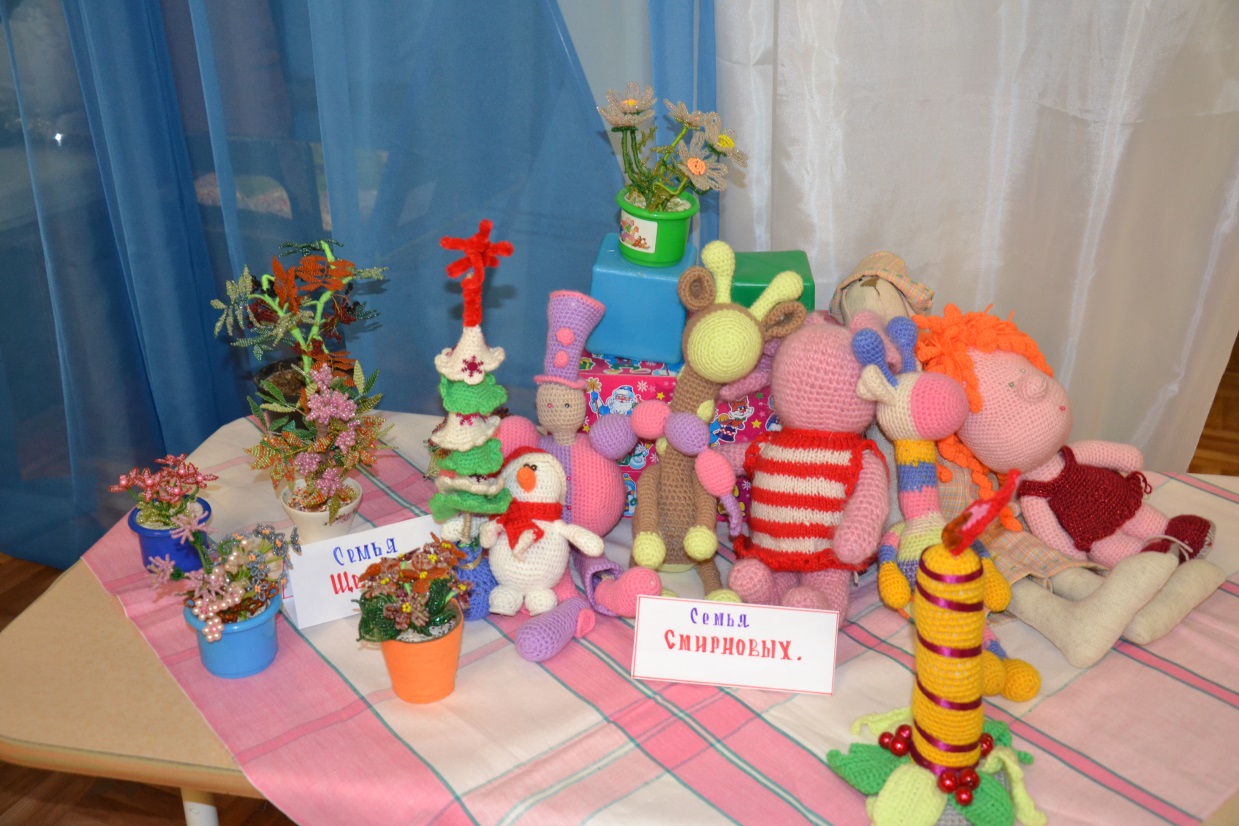 Наши выставки!
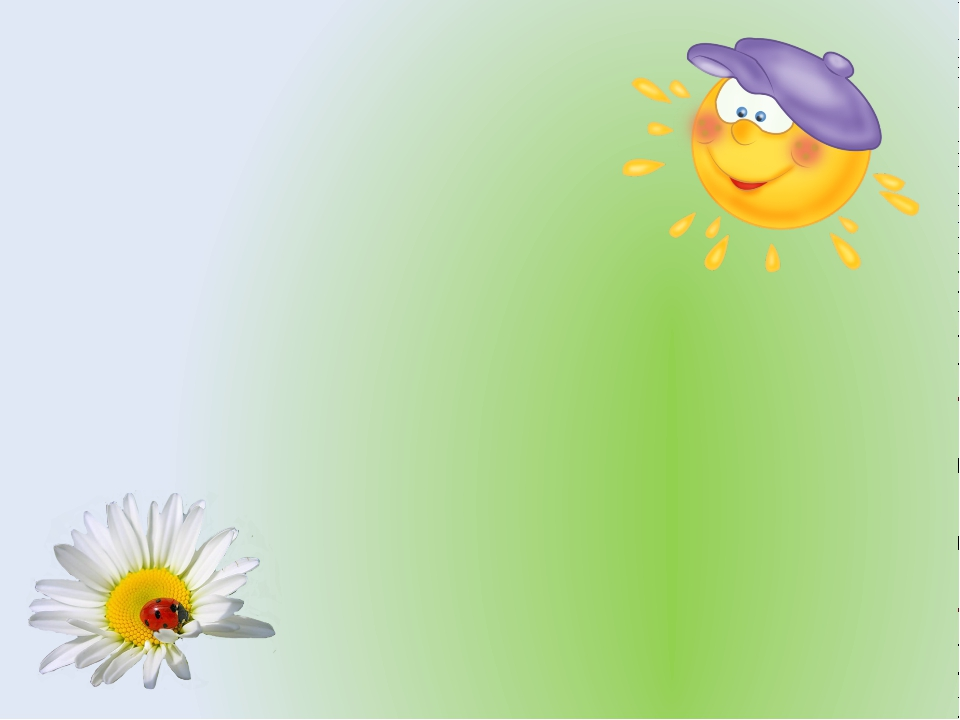 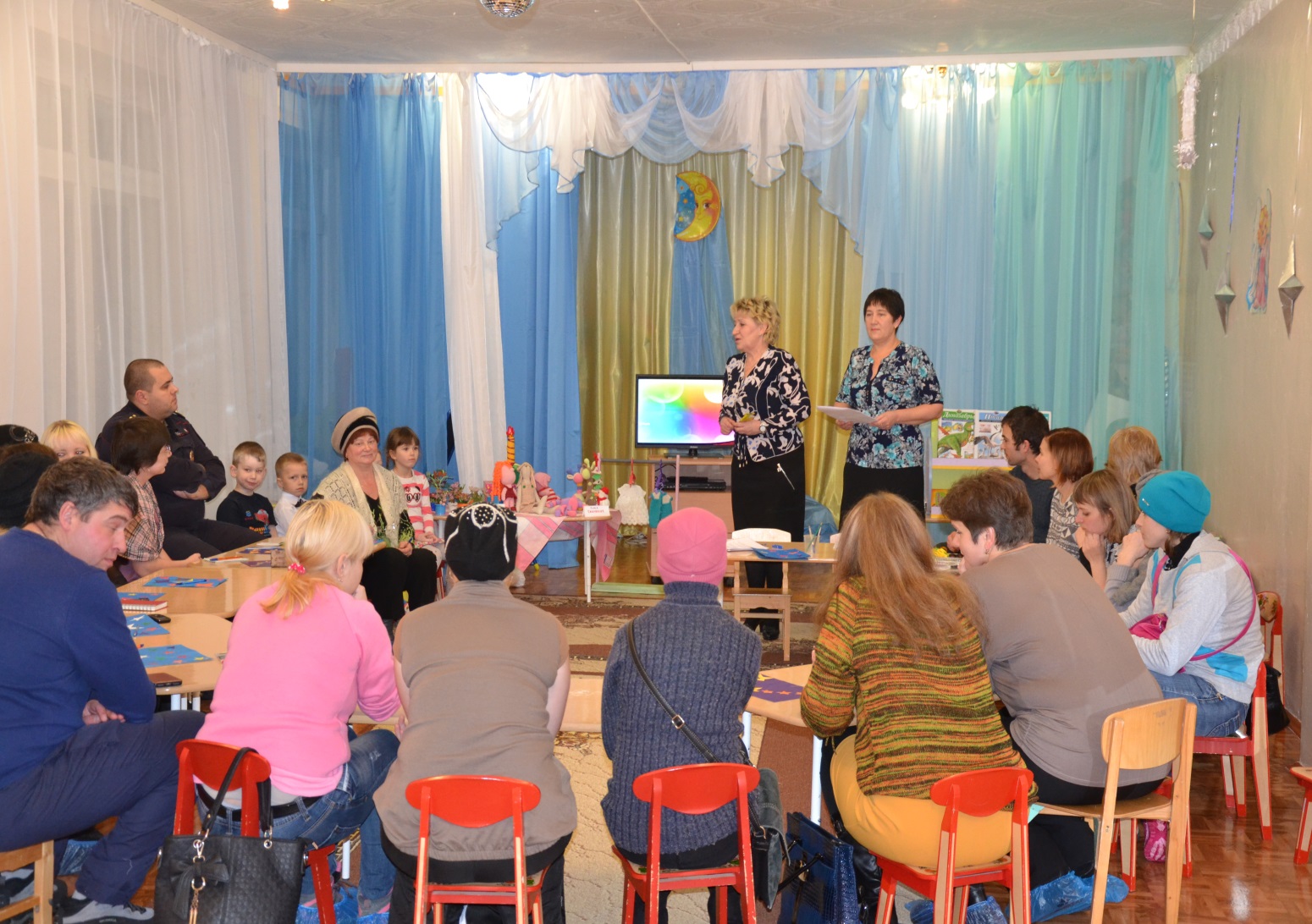 Берегите друг друга!
Добротой согревайте!
Берегите друг друга!
Обижать не давайте!
Берегите друг друга!
Суету позабудьте
И в минуту досуга
Рядом вместе побудьте!